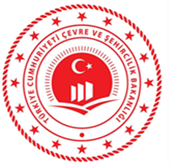 İÇ KONTROL SİSTEMİÇevre ve Şehircilik Bakanlığı
FİLİZ DEMİRBAŞ
MALİ HİZMETLER UZMANI
STRATEJİ GELİŞTİRME BAŞKANLIĞI
2021
1
8.02.2021
2
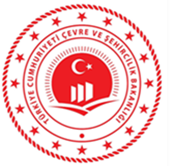 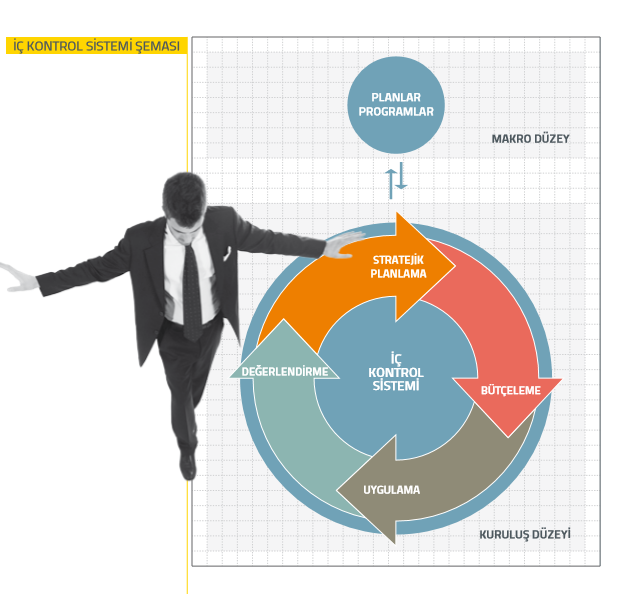 Mali Saydamlık
Hesap verme sorumluluğu
Kaynakların etkin kullanımı
Stratejik planlama 
Performans esaslı bütçeleme
İç kontrol
8.02.2021
3
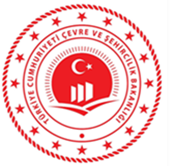 İÇ KONTROL NEDİR5018/md.55
Faaliyetlerde etkinlik ve verimlilik 
Finansal raporların güvenilirliği 
Yasal düzenlemelere uyum
İdarenin mali ve mali olmayan tüm işlemlerini kapsar.

«TÜM SİSTEMLER MÜKEMMEL ŞEKİLDE İŞLİYOR OLSAYDI KONTROLLERE İHTİYAÇ DUYULMAZDI»
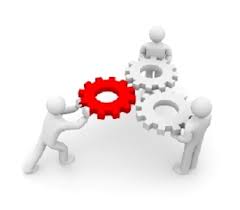 8.02.2021
4
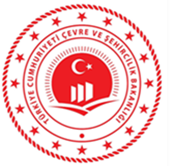 8.02.2021
5
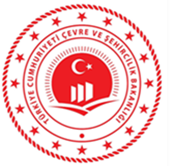 NEDEN İÇ KONTROL ?
8.02.2021
6
İÇ KONTROL NİTELİKLERİ
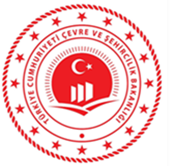 8.02.2021
7
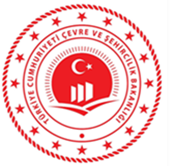 İÇ KONTROLÜN TEMEL İLKELERİİç Kontrol ve Ön Mali Kontrole İlişkin Usul ve Esaslar Md.6
8.02.2021
8
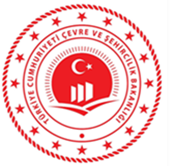 İÇ KONTROL NE DEĞİLDİR
8.02.2021
9
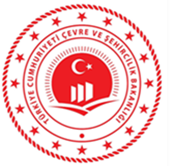 İÇ KONTROLDE SORUMLULUKLAR5018 Sayılı Kanunun 11.,60., 63. ve 64. maddelerinde İç Kontrol ve Ön Mali Kontrole İlişkin Usul ve Esaslar Md.8
8.02.2021
10
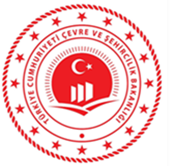 İÇ DENETİM İLE İÇ KONTROL İLİŞKİSİ
İÇ KONTROL
İÇ DENETİM
Hedefe ulaşmada araçtır.
Fonksiyonel bağımsızdır.
Üst yöneticinin sorumluluğundadır.
Karar alma ve uygulama süreçlerinde yer  almaz
İç kontrolün bir unsurudur.
İdarede ayrı bir birim ve görevdir.
Hedefe ulaşmada amaçtır.
Üst yöneticiye bağlıdır.
Yönetimin tümünün sorumluluğundadır.
Personel yönetimin tüm süreçlerinde bulunur.
Kendisi hesap verilebilirlik sistemidir.
Yönetim sisteminin tamamıdır.
8.02.2021
11
Hazine ve Maliye Bakanlığınca çıkarılan tebliğde (5) başlık altında toplam (18) standart ve her bir standart için gerekli (79) genel şartlar belirlenmiştir. İç kontrol unsurlarının, iç kontrolün amaç ve faaliyetleri ile ilişkisini göstermektedirTemelinde kontrol ortamı yer almaktadır. Kontrol faaliyetleri ve risk değerlendirmeleri yapılırken, bilgi ve iletişim kanalları kullanılarak izleme unsurunun ihtiyaç duyduğu bilgiler sağlanır.
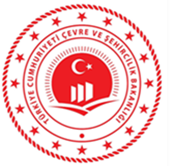 8.02.2021
12
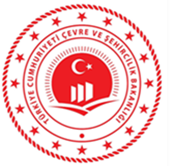 KAMU İÇ KONTROL STANDARTLARI İç Kontrol ve Ön Mali Kontrole İlişkin Usul ve Esaslar md.5
İç kontrol sisteminin uygulama esnasında başvurduğu temel ilkelerdir. 
Standartlar, kontrol sürecinde en önemli faktördür. 
İç kontrol sisteminin belirlenmiş esaslara uyumlu olarak yürütülmesini sağlar ve uygulamaya yönelik öneriler içerir.
8.02.2021
13
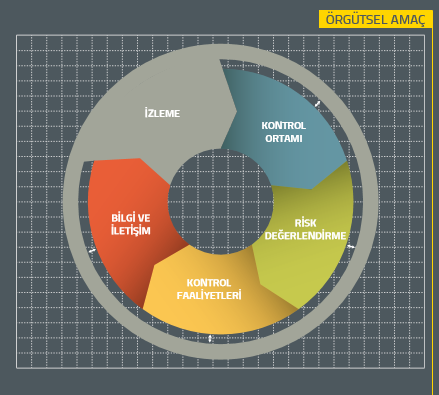 8.02.2021
14
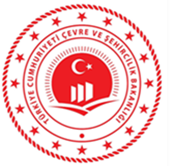 KONTROL ORTAMI
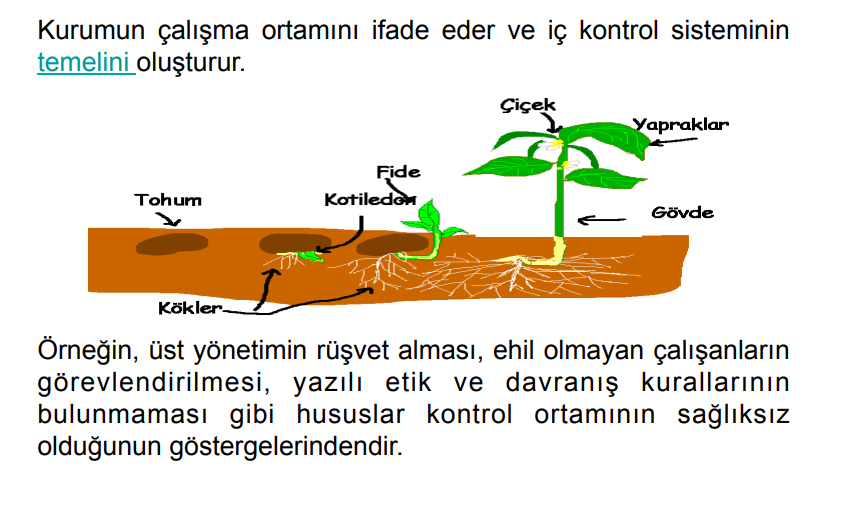 Standartlar ile mevcut durumu karşılaştır. 
Zayıf yönleri tespit et. 
Uyumlaşmak için eylem planla.
8.02.2021
15
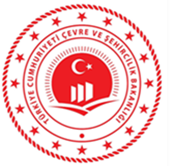 KONTROL ORTAMI
Çalışanların, kurumun amaçları ve varlık nedenini bildikleri, kendi görev ve sorumluluklarını süreç yaklaşımı içinde tam olarak kavradıkları,
 İnsan kaynakları uygulamalarının yazılı olarak objektif kurallara bağlandığı ve çalışanlar arasında herhangi bir ayrımcılığın söz konusu olmadığı,
Yöneticilerin kontrollere uygun davranarak çalışanlara örnek olduğu,
Çalışanların yeterliliğinin artırılması için gerekli eğitim ve donanımın tahsis edildiği,
 Kurum çalışanları ve birimleri arasında raporlama ve hiyerarşik ilişkilerin açık ve net olarak belirlendiği,
     bir çalışma ortamını tanımlamaktadır
8.02.2021
16
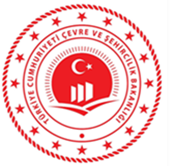 RİSK DEĞERLENDİRME
8.02.2021
17
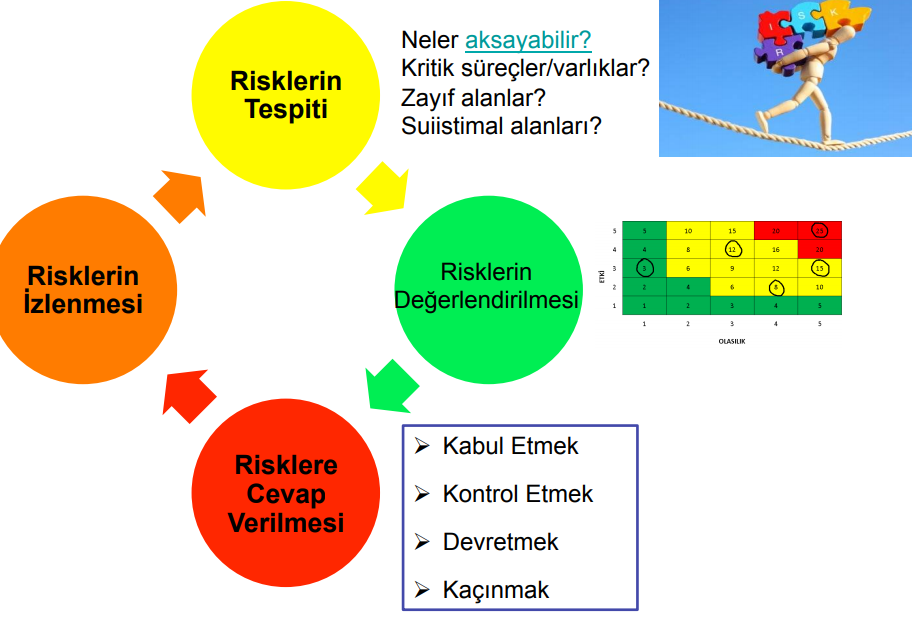 Riskleri tespit etmek

Oluşabilecek zararları  tespit et

Mevcut kontrolleri kontrol et daha fazlası gerekli mi karar ver

Bulduklarını kaydet

Yeniden gözden geçir
8.02.2021
18
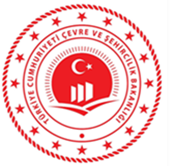 KONTROL FAALİYETLERİ
Riskleri göğüslemek ve kurumun hedeflerini gerçekleştirmek üzere uygulamaya konulan politikalar ve prosedürlerdir
Kontrol faaliyetleri riskleri kabul edilebilir düzeylerde yönetmek için kullanılır.

Etkin olmaları için kontrol faaliyetlerinin;
amaca uygun olması,
planlandığı şekilde uygulanabilmesi,
anlaşılabilir
 maliyet etkin olması gerekir
8.02.2021
19
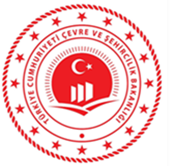 BİLGİ VE İLETİŞİM
Bilgi ve iletişim, kurumu ilgilendiren iç ve dış bilgilerin belirlenmesi, elde edilmesi, işlenmesi ve kurum içindeki ve dışındaki ilgililere zamanında iletilmesidir.
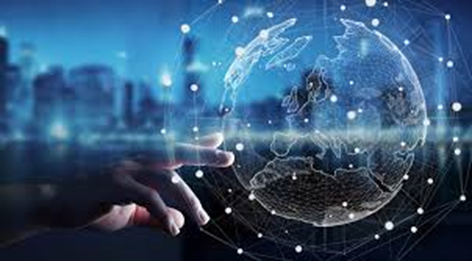 8.02.2021
20
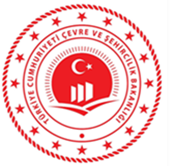 İZLEME
İç kontrol sisteminin tasarım ve işleyişinin sürekli ve belirli aralıklarla değerlendirilmesi ve alınması gereken önlemlerin belirlenmesi sürecidir.
İç kontrol sisteminin, değişen hedeflere, ortama, kaynaklara ve risklere ayak uydurabilmesi için yönetim tarafından değerlendirilmesi gerekir.

İzleme Yöntemleri :
Hiyerarşik kontroller
İç kontrol öz değerlendirme çalışmaları
İç denetim faaliyetleri
8.02.2021
21
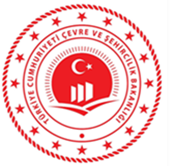 8.02.2021
22
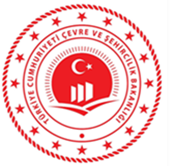 İÇ KONTROL ZAYIF OLURSA NE OLUR?
8.02.2021
23
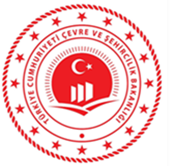 ETKİN BİR İÇ KONTROL SİSTEMİ İÇİN
Stratejik plan ve performans programı hayata geçirilmeli
Süreçler, süreç sahipleri ve sorumlulukları tanımlanmalı 
Faaliyetlere, iş ve işlemlere ait iş akış şemaları hazırlanmalı
Personelin görev, yetki ve sorumlulukları belirlenmeli
Risk yönetimi hayata geçirilmeli
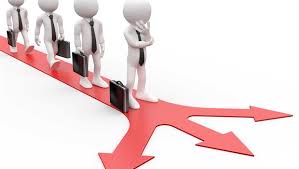 8.02.2021
24
8.02.2021
25
8.02.2021
26
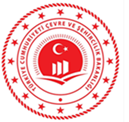 STRATEJİ GELİŞTİRME BAŞKANLIĞI
İÇ KONTROL DAİRE BAŞKANLIĞI
2021
8.02.2021
27